UNIT 4 Friends forever
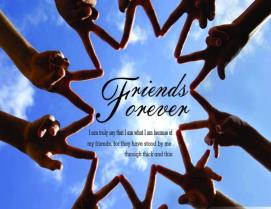 Section B　Using language
WWW.PPT818.COM
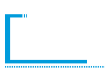 题组练·领悟方法
核心词汇 	
词汇一　prove vt. 证明，证实
【教材原句】
...to prove that making friends was easier in the past. ……以证明在过去交友要更容易。
【要点必记】
prove that... 证明…… 
It’s proved that... 已经证实…… 
prove sb./sth.（to be）+ n. /adj. 证明某人/ 某物…… 
prove（to be）+n. /adj. 证明……
单句写作
（1） The businessman 　　　　  　　　　  　　　　（证明是）kind and generous. 
（2） 　　　　  　　　　  　　　　  　　　　  　　　　 （已经得到证实） eating vegetables in childhood helps to protect you against serious illnesses in later life. 
（3） —Why was Professor Smith unhappy recently? 
—Because the idea he stuck to 　　　　  　　　　（证明是错误的）.
proved         to             be
It             has           been      proved         that
proved       wrong
词汇二 　inspiring adj. 鼓舞人心的，启发灵感的	
【教材原句】
Lucy is a smart girl. Her ideas are always inspiring. 
露西是个机灵的姑娘。她的想法总是鼓舞人心。
【要点必记】
inspiring music/news 激励人心的音乐/ 消息
【词语积累】
inspire v. → inspired adj. 受到鼓舞的    	inspiring adj. 鼓舞人心的；启发灵感的
	inspiration n. 灵感；鼓舞
inspire sb. to do sth. 激励某人做某事
inspire sb. with sth.= inspire sth. in sb. 激起某人某种情感
单句语法填空 
（1） His speech was so   　　　　（inspire）that his students were inspired  　　　　（study）harder than ever before. 
（2） The captain’s heroic effort inspired them  　　　　 determination. 
=The captain’s heroic effort inspired determination  　　　　 them. 
（3）  　　　　（inspire）by my good friend，I intended to study abroad. 
（4） Come on! Let’s give support and  　   　　　（inspire）to each other. 
单句写作
（5） 他的演讲激励我们再试一次。
His speech 　　　　  　　　　  　　　　  　　　　 again. 
（6） 她的话激发了我的信心。
Her remarks 　　　　  　　　　  　　　　 confidence. 
=Her remarks  　　　 　  　  　　　  　　　　 me.
to study
inspiring
with
in
Inspired
inspiration
inspired         us              to             try
inspired        me           with
inspired  confidence      in
词汇三 　pour （1）vt. 灌，注，倒 （2）vi.（雨）倾盆而下；不断涌来或涌现	
【教材原句】
Pour it into a pot and mix it with five grams of smiles. 把它倒进锅里，拌上五克微笑。
【要点必记】
pour...into... 向……倒入/ 投入…… 
pour sth. out 毫无保留地表达感情（或思想等）；畅所欲言	
pour cold water over/on... 对……泼冷水
pour oil on the flames 火上浇油；使情况变得更糟
It never rains but it pours. 不雨则已，一雨倾盆。/（喻）祸不单行。
单句语法填空
（1） My mother poured sugar out of a bag 　　　　 a pot. 
（2）［上海卷］The Great Wall is such a well-known tourist attraction that millions of people pour  　　　　 every year. 
（3） She poured  　　　　 her troubles to me over a cup of coffee. 
单句写作
（4） After the show，the crowd 　　　　  　　　　  　　　　（涌出）the theater. 	
（5）［词汇复现］They  　　　　 　　　　  　　　　  　　　　（往…… 上浇了些水）the track and aimed to make the surface frozen. 
（6） The rain  　　　　  　　　　  　　　　（倾盆而下）.
into
in
out
poured        out            of
poured      some        water          onto
is           pouring     down
词汇四 　comfort n. 安慰，慰藉	
【教材原句】
...one glass of comfort...  ……一杯安慰…… 
【学法点拨】
抽象名词具体化：a comfort 指“令人感到安慰的一个人或一件事”。类似的还有surprise，failure，success，beauty，danger 等。
【词语积累】
comfort n. & vt. 
→comfortable adj. 舒适的，满意的 	comfortably adv. 舒适地，舒服地
→uncomfortable adj. 使人不舒服的	discomfort n. 不舒服，不安
单句语法填空
（1） This sofa is so  　　    　  　  （comfort）that she decides to buy a new one. 
单句写作
（2） It is 　　　　  　　　　  　　　　（极大的安慰）to patients to be close to their beloved ones. 
（3） 想到他也许和她一样害怕，她无法宽下心来。
 　　　　  　　　　  　　　　  　　　　to think he might be as frightened as she was. 
（4） 她每当心烦意乱时，就会去向自己的妈妈寻求安慰和建议。（turn to...for） 
_______________________________________________________________________
uncomfortable
a             great     comfort
It             was            no       comfort
Whenever she was upset，she would turn to her mother for comfort and advice.
词汇五 　patience n. 耐心	
【教材原句】
...two drops of patience... ……两滴耐心…… 
【要点必记】
（1）lose/run out of patience（with sb.）（对某人）失去耐心
have no/little patience with sb. 不能容忍某人
with patience 耐心地
（2）be patient with 对……有耐心
【词语积累】
patient adj. 耐心的 n.［C］病人		impatient adj. 没有耐心的
patiently adv. 耐心地			impatience n. 不耐烦
单句语法填空
（1） My mother has the  　　　　（patient）to wait for the change of my attitude. 
（2） He has little patience  　　　　 people who talk too much. 
（3） The teacher is making corrections to my composition  　　　　 （ patient）. 
单句写作
（4）［词汇复现］A nurse ought to treat her patients ________ ________ ________  ________ （用热情和耐心）. This is encouragement and comfort to them. 
（5） I began to 　　　　  　　　　（失去耐心）with him，for he made me rather embarrassed.
patience
with
patiently
with       passion        and       patience
lose       patience
词汇六 　passion n. 强烈的情感，激情；酷爱	
【教材原句】
...one bag of passion...……一袋激情…… 
【要点必记】
passion for... 对……的热爱
with passion 激动地
fly into a passion 勃然大怒
单句写作
（1） She 　　　　  　　　　  　　　　  　　　　（勃然大怒） if anyone even mentions his name. 
（2） The English 　　　　  　　　　  　　　　  　　　　（酷爱）gardens.
flies           into            a          passion
have           a          passion          for
词汇七 　generosity n. 慷慨，大方
【教材原句】
...one piece of generosity...  ……一份慷慨…… 
【要点必记】
（ 1）an act of great generosity 十分慷慨的行为	generosity to the poor 对穷人的慷慨
（2）be generous to sb. 对某人慷慨	
be generous with sth. 在某方面大方，不吝啬某物
It’s generous of sb. to do sth. 某人做某事真是慷慨。
（3）generously adv. 慷慨地，大方地　		mean adj. 吝啬的，小气的
单句语法填空
（1） I shall never forget the  　　 　　（generous） shown by the Chinese people. 
（2） These volunteers are very generous  　　 　　 the old men. 
（3） The graduate is very generous  　　 　　 his time in helping others. 
（4） It is generous of you  　　 　　（lend） your portable computer to me. 
（5） Please give  　  　　　（generous）to the charities.
generosity
to
with
to lend
generously
词汇八 　humour n. 幽默感	
【教材原句】
... and a slice of humour!……还有一点幽默感！ 
【要点必记】
a sense of humour 幽默感
black humour 黑色幽默
English humour 英语幽默
【学法点拨】
humour 熟词生义：［C，U］感觉，心情， 精神状态（=mood） 
in a good/bad humour 心情好/ 不好
out of humour 心情不好
单句写作
（1） The host showed 　　　　  　　　　  　　　　（闪现的幽默）that made the audience burst into laughter. 
（2） In his statements the prisoner mentioned that he was _______  _______  _______ _______（心情不好）when he turned to crime. 
（3） It’s suitable that you should have ________  ________  ________ ________（幽默感）in this job.
flashes          of          humour
in             a            bad     humour
a              sense          of          humour
词汇九 　quality n. 素质，品德	
【教材原句】
a quality that offers help to others 帮助他人的品质
【要点必记】
have leadership qualities 具有领导素质
be of poor /good/high quality质量次 / 好/ 上乘
water/air quality 水质/ 空气质量
quality of life 生活质量
chemical qualities 化学特性
单句写作
（1）［2015·天津卷］　　　　  　　　　  　　　　  　　  　　（教育质量） in this small school is better than that in some larger schools. 
（2） This printer 　　　　  　　　　  　　　　  　　　　（质量好）. If it should break down within the first year，we would repair it at our expense. 
一言辨异（用quality 与quantity 填空） 
Do you want （3）  　　　　 or （4）  　　　　? The （5）  　　　　 of something is how good or bad it is. A （6）  　　　　 is an amount or a number that you can measure or count. As far as I am concerned，I’d like both. 
译文：你想要质量还是要数量？事物的质量是指它的好坏；数量是指可以测得或计算出的量或数值。就我而言，我想两者兼而有之。—quality 质量，quantity 数量
The        quality          of       education
is               of          good       quality
quality
quality
quantity
quantity
词汇十 　anxious adj. 焦虑的，不安的	
【教材原句】
the ability to wait without becoming anxious or angry 不焦虑，不愤怒，而耐心等待的能力
【要点必记】
（1）           about sth. 为某事担心
	for sth. 渴望某事物
be anxious  	for sb. 担心某人
	to do sth. 渴望做某事
	that... 渴望……，担心…… 
	for sb. to do sth. 渴望某人做某事
（2）anxiously adv. 焦虑地；急切地	anxiety n. 焦虑；渴望；急切
单句语法填空
（1） My mother always gets a bit  　　　　（anxiety）if we don’t arrive when we say we will. 
（2） Mrs Johnson has been anxious  　　　　 her son after he went abroad. 
（3） The company is anxious  　　  　　（improve）its image. 
（4） She was anxious  　　　　 he should meet her father.
anxious
for
to improve
that
词汇十一 　distance v. 使与……保持距离，撇清和……的关系
 　　　　　　　　 　 n. 距离，间距；（人际关系的）疏远	
【教材原句】
For example，you can begin with express-ions such as Why don’t we...? How about...? Or use a past tense to distance yourself from the suggestion：I was wondering whether... 例如，你可以用这样的表达开头，例如 “ 我们为什么不……？”“……怎么样？” 或者用过去时委婉表达你的建议：我想知道是否…… 
【要点必记】
distance oneself from 使自己撇清与……的关系	
in the distance 在远处（距离很远） 
at/from a distance 从远处，离一段距离（不是很远） 
within walking distance 在步行距离之内
keep one’s distance（from...） （与……）保持距离
keep sb. at a distance 与某人保持一定距离
单句语法填空
（1） The boy wanted to distance  　　　　（him） from the accident. 
（2）［词汇复现］He dragged a box for  　　　　 long distance and approached the station. 
（3）We saw several camels  　　　　 the distance. 
（4） The shops were  　　　　 a distance from where they lived. 
（5） There are lots of restaurants  　　　　 walking distance. 
单句写作
（6） There was a car  　　　　　　　　（在远处）. But it soon disappeared. 
（7） The picture looks better  　　　　　　　　 　（离开一段距离）. 
（8） He no longer  　　　　　　　　　　 　          　 　　（对他的邻居冷淡）. 
（9） Take your time—it’s just  　　　　　　　　（很短的一段距离） from here to the restaurant.
himself
a
in
at
within
in the distance
at a distance
keeps his  neighbours at a distance
a short distance
词汇十二 　postpone v. 使（事件、行动等）延期，推迟	
【教材原句】
Andy and Clara thought about postponing their trip. 安迪和克拉拉考虑（是否）推迟他们的旅行。
【要点必记】
postpone sth. to/until... 将某事推迟到…… 
postpone doing sth. 推迟做某事
put off/delay 推迟，延期
单句写作 
（1） We  　　　　　                  　　　（推迟）our departure on account of the bad weather. 
（2） The notice came around two in the afternoon that ________  ________  ________  ________  __________ （会议将被延期）. 
单句语法填空
（3） They’ve decided to postpone  　　  　　（deliver）a speech.
postponed/delayed/put off
the      meeting       would         be
postponed
delivering
单元语法
定语从句（Ⅰ）——关系代词的用法	
要点一　定语从句概述 
（ 1）定义：在复合句中修饰某一名词或代 词的从句，叫做定语从句。它所修饰的名词或代词叫做先行词。
（2）构成： 




（3）分类：限制性定语从句、非限制性定语从句
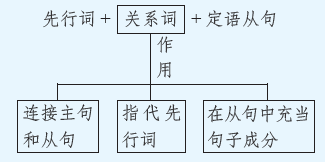 （ 4）关系词 
关系代词：that，which，who，whom，whose， as 
关系副词：when，where，why 
关系代词的具体用法见下表：
写出下列各句中定语从句的先行词、关系词及其在从句中所作的成分
（1）But the one million people of the city，who thought little of these events，were asleep as usual that night.        
________________________________________________________________________________（2）The man whose father I had talked to is Jack. 
________________________________________________________________________________
（3）A huge crack that was eight kilometres long and thirty metres wide cut across houses，roads and canals. 
________________________________________________________________________________
（4）The number of people who were killed or seriously injured reached more than 400，000. 
________________________________________________________________________________
先行词：the one million people of the city；关系词：who，在 从句中作主语
先行词：the man；关系词：whose，在从句中作定语
先行词：a huge crack；关系词：that，在从句中作主语
先行词：people；关系词：who，在从句中作主语
写出下列各句中定语从句的先行词、关系词及其在从句中所作的成分
（5）They can choose something that they like. 
________________________________________________________________________________
（6）The army organized teams to dig out those who were trapped and to bury the dead. 
________________________________________________________________________________
（7）Workers built shelters for survivors whose homes had been destroyed. 
________________________________________________________________________________
先行词：something；关系词：that，在从句中作宾语
先行词：those；关系词：who，在从句中作主语
先行词：survivors；关系词：whose，在从句中作定语
要点二　关系代词的用法
（1）that 既可指人也可指物，在定语从句中可作主语或宾语，作宾语时可省略。
（2）which 指物，在定语从句中可作主语或宾语，作宾语时可省略。
（3）who 指人，在定语从句中可作主语 或宾语，作宾语时可省略。
（4）whom 指人，在定语从句中作宾语，可省略，也可用who 代替。
（5）whose 既可指人也可指物，表“所属”关系，在定语从句中作定语。 【误区警示】
（1）关系代词指代先行词且在定语从句中充当主语、宾语或定语，因此定语从句中不能再出现关系代词所替代的名词或代词。
昨天晚上我们看的那部电影非常吓人。 
The film （that/which）we saw it last night was very frightening.（×） 
The film （that/which） we saw last night was very frightening. （√） 
（ 2）关系代词在从句中作主语时不能省略，作宾语时可以省略。
填上适当的关系代词，并写出关系代词的用法和功能
（1） They ignored the details  　　　   　 might account for the accident. （ 　　 　　 　   　） 
（2） This is the suitcase  　　　　    she is looking for. （　　                   　　 　  ） 
（3）［词汇复现］The number of the people  　　　　 come to visit this city each year reaches one million.（　　 　　 　　） 
（4）［词汇复现］We are concerned about people        　　 have suffered a lot in the earthquake.（　　 　　 　　） 
（5）［词汇复现］Danny was the man  　                  　　 we rescued from the ruins. 
（ 　　 　              　 　　） 
（6） Rose is the person  　　　           　 you should care about.（　　                　　 　　） 
（7） Is that the girl  　         　 　　 you spoke of the other day?（　　 　　               　　） 
（8）［词汇复现］I know the person  　　　　 house was totally destroyed in the earthquake.
（                                              ）
指物，作主语
that/which
that/which
指物，作宾语， 可以省略
who/that
指人，作主语
who/that
指人，作主语
who/whom/that
指人，作宾语，可以省略
who/whom/that
指人，作宾语，可以省略
指人，作宾语，可以省略
who/whom/that
whose
指人，作定语，修饰house
要点三　宜用that不宜用which引导定语从句的情况
（ 1）当先行词被序数词或形容词最高级 修饰时。 
（ 2）当先行词是 all，little（少），few， much，any，everything，anything，nothing， none 等不定代词或被这些词修饰时。
（ 3）当先行词被 the only，the very，the last，the same 等修饰时。
【学法点拨】
以上三种情况有一个共同特点，就是先行词或先行词之前的修饰语往往带有“唯一”或者“全部”的概念，以致无法作出选择。因为关系代词which 是疑问代词， 表示“ 哪一个”，含有选择意味，所以，用 that 引导万无一失。
（4）当先行词既包括人又包括物时。
（ 5）当主句是以 who，which 开头的特殊疑问句时。
单句语法填空并分析
（1） The first thing  　　　　 you should do is call the police right away. 
（2） This is the most delicious food  　　　　 I have ever had. 
（3） All  　　　　 can be done has been done. 
（4） Tell me everything  　　　　 you know. 
（5） Please send us any information  　　　　 you have about the subject. 
（6） The only thing  　　　　 she could do was go to the police for help. 
（7） This is the very book  　　　　 I want to buy. 
（8） Sometimes we should ignore the persons and things  　　　　 upset us. 	
（9） Which of the books  　　　　 you bought is the most useful for my writing?
that
先行词被序数词修饰
that
先行词被形容词最高级修饰
that
先行词是all
that
先行词是everything
that
先行词被any 修饰
that
先行词被the only 修饰
that
先行词被the very 修饰
that
先行词既包括人又包括物
that
主句是以which 开头的特殊疑问句
要点四　宜用which不宜用that引导定语从句的情况
（1）引导非限制性定语从句时。 
（2）当关系代词前有介词时。
（3）当先行词本身就是that时。
（ 4）在限制性定语从句中，如果有两个定 语从句，其中一句的关系词是that，那么另一句的关系词宜用which。
单句语法填空并分析
（1） Football， 　　　　 is an interesting game，is very popular all over the world. 

（2） This is the house in  　　　　 Mo Yan once lived. 

（3） That  　　　　 you told him is what we want to know. 
（4） Let me show you the novel that I borrowed from the library — 　　　 　 was newly open.
which
that不能引导非限制性定语从句
which
“介词+ 关系代词”时，关系代词用which 不用that
which
先行词本身是that
which
两个定语从句，一个用that，另一个用which 引导
要点五　宜用who不宜用that引导定语从句的情况
（ 1）当先行词是指人的不定代词时， 如 one，ones，anyone，no one，nobody， anybody，none，all 等。
（2）在there be 结构中，先行词指人时。 
（3）当先行词是people 和 those 时。 
（4）一个句子中带有两个定语从句且先行词都为人时，其中一个定语从句的关系代词是that，另一个宜用who。
单句语法填空并分析
（1） The students you should learn from are those  　　　　 graduated from famous universities.
 
（2） There is a young lady  　　　　 is in a state of shock. 

（3） People  　　　　 want to travel abroad should apply for a passport first. 

（4） The boy that you met last night is the group leader  　　　　 studies very hard.
who
先行词是 those（指人）
who
there be 结构中， 先行词指人
who
先行词是people
who
一个句子中有两个定语从句且先行词都为人，其中一个定语从句的关系代词用了that， 另一个用who
要点六　关系代词as引导的定语从句
（ 1）as 既可指人也可指物，在定语从句中可作主语或宾语。它常用在the same... as...，such... as... 等结构中，as不能省略。注意：当先行词被the same 修饰时，也可用that 引导定语从句，但指同一物，而不是同一类。
（ 2）as 引导非限制性定语从句，代替整个主句的内容。从句可放在主句前、主句中间或主句后。
【归纳梳理】as 引导非限制性定语从句常用的固定表达： 
as we all know 众所周知		as is well known 众所周知
as you see 如你所见		as can be seen 正如所见
as we expect 正如我们期望的		as is/was expected 正如期望的
as often happens 正如经常发生的	as is often the case 情况常常是这样
as I can remember 正如我所记得的	as has been said before 如前所述
单句语法填空
（1） Such reasons  　　　　 we give can persuade him to give up his foolish plan. 
（2） I’ll buy the same dictionary  　　　　 you have. 
（3）  　　　　 you know，she is a stubborn girl，and I can’t persuade her to change her mind. 
（4） My grandfather is fond of talking about the good old days， 　　　　 is often the case with old people. 
比较并翻译
（5） This is the same bike that I lost two months ago. 
____________________________________________________________
（6） This is the same bike as I lost two months ago. 
____________________________________________________________
as
as
As
as
这就是两个月前我丢的那辆自行车。（同一辆自行车）
这辆自行车跟我两个月前丢的那辆一样。（同样的自行车，但不是同一辆）